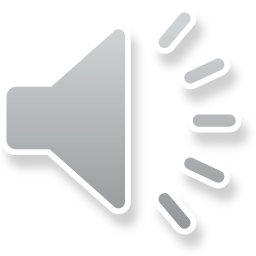 NAŠE OBECAUTORKAKRISTÝNA KOLLÁROVÁ
OBECNÍ ÚŘAD
31.5.1961
V TUTO DOBU V BUDOVĚ ÚŘADOVALO ZAČÍNAJÍCÍ DRUŽSTVO (JZD)
V ROCE 1986 BYLA PROVÁDĚNA PŘESTAVBA 
(MNV) 
OBECNÍ ÚŘAD SI TAKÉ NAŠEL MÍSTNOST NA KNIHOVNU.
V ROCE 2016 ZDE ŽILO 643 OBYVATEL.
(NOVÝ STAROSTA JE JOSEF NOVOTNÝ)
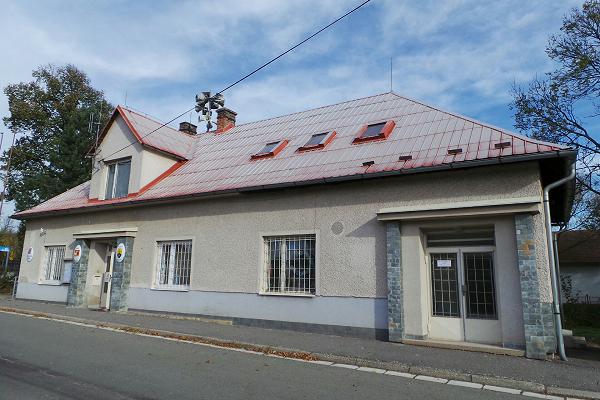 ZÁKLADNÍ ŠKOLA
ŠKOLA BYLA DOSTAVĚNÁ V ROCE 1911
VE STEJNÉM ROCE BYLA OTEVŘENÁ
NAŠE ŠKOLA PROCHÁZELA POSTUPNĚ KOMPLETNÍ REKONSTRUKCÍ
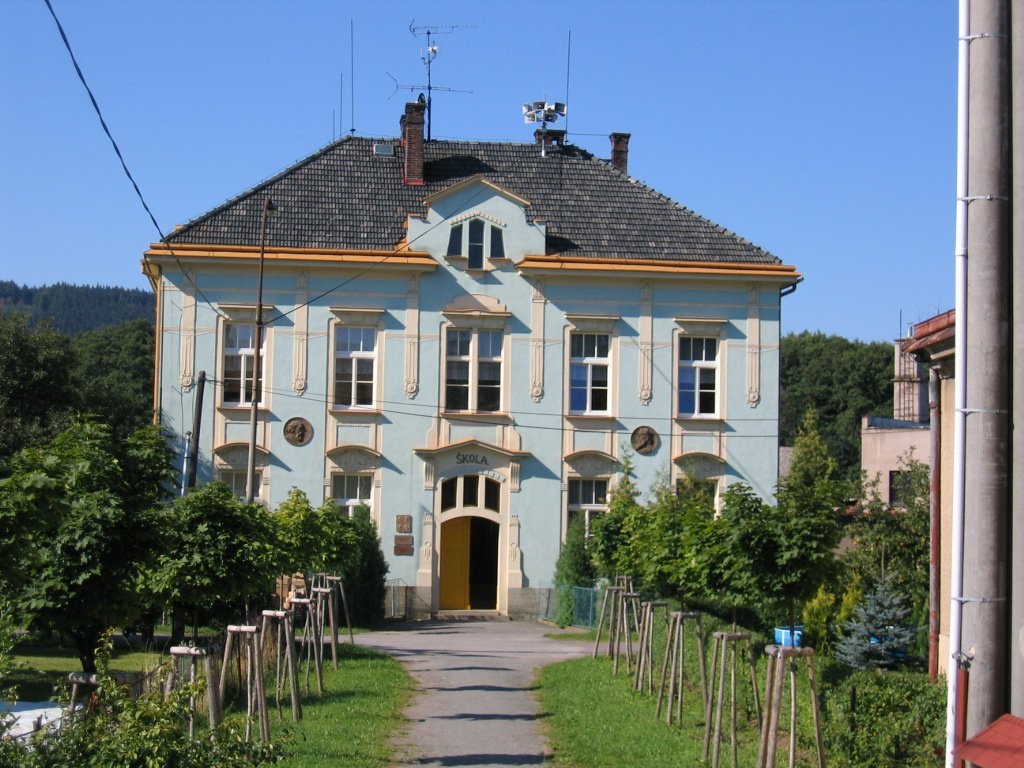 HOSPODA U KARLA IV. BYLA NOVĚ OPRAVENA
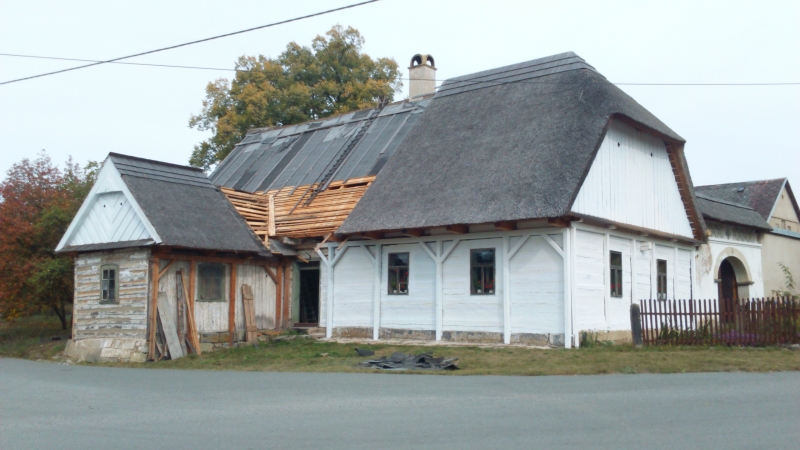 STUDÁNKA
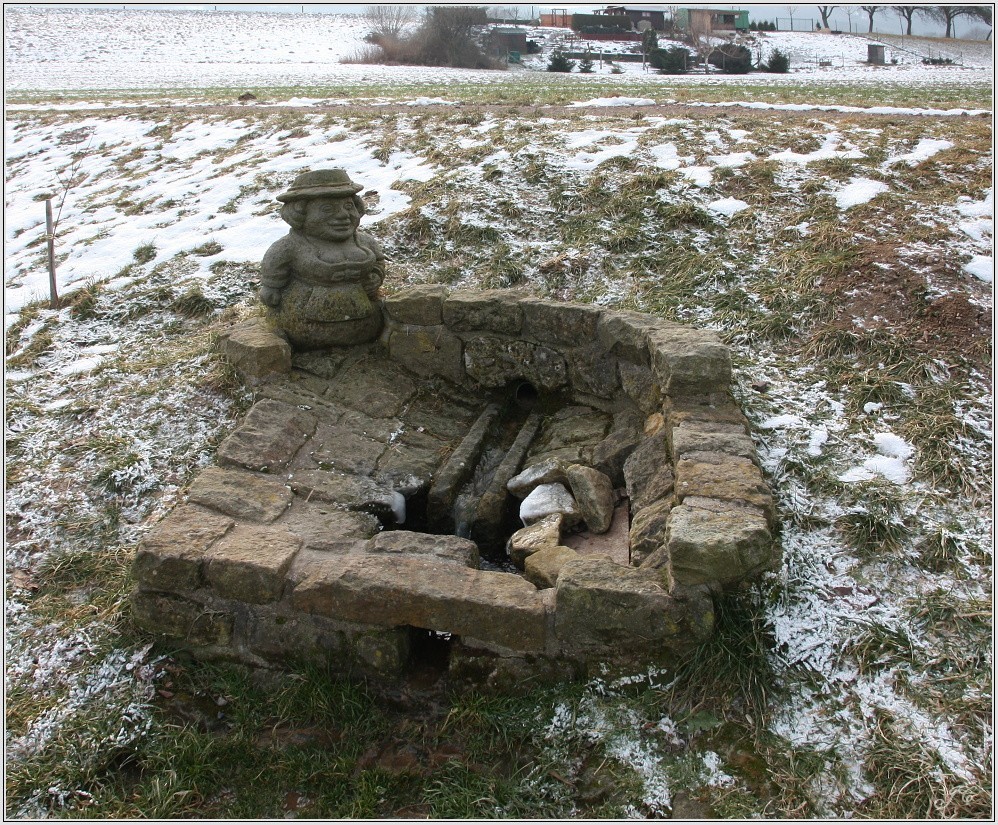 LÍPA
LÍPA JE NARODNÍ STROM OBCE
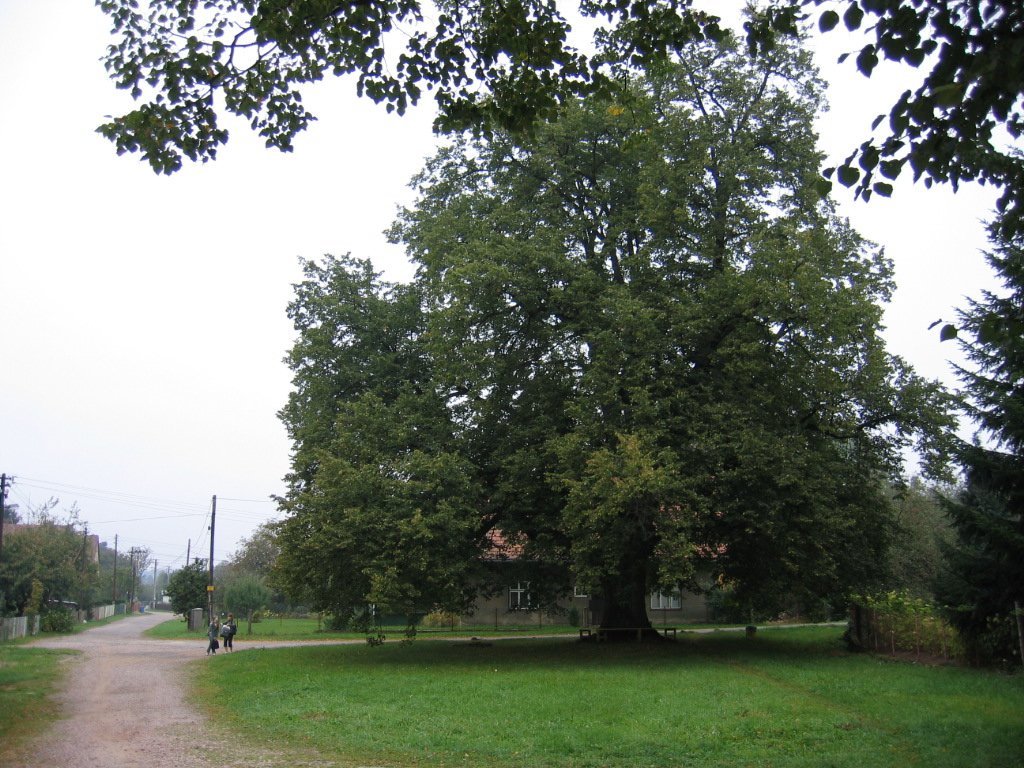 První zmínka o obci pochází z roku 1356.
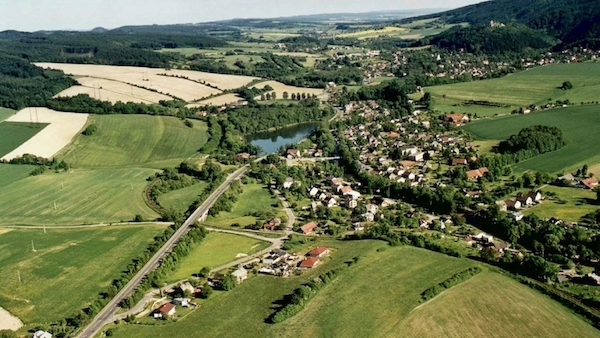 KONEC  ZVONEC……………..
TO JE KONEC